Pile/Face:  présent et futur
Qu’est-ce que tu as fait le weekend passé?
Où est-ce que tu es allé le weekend passé?
Quand est-ce que tu es sorti le weekend passé?
Qui est venu chez vous le weekend passé?
Quand est-ce que vous êtes rentré hier soir?
Est-ce que vous êtes tombé le weekend passé?
Est-ce que Voldemort est mort?
Où es-tu né?
Où avez-vous voyagé récemment?
Où est-ce que vous êtes allé hier?
Est-ce que tes amis sont sortis le weekend passé?
Est-ce que tes amis sont allés en ville le weekend passé?
Est-ce que tes amis ont mangé du pizza récemment?
Corrigez les devoirs
Jocelyn tombe de l’arbre
Vous montez l’avion
Je rentre tard  (late)
Nous faisons les valises avant le voyage
Elle prennent l’avion
Nous achetons le billet-aller retour
Il reste à la maison
Je descends le bus
Le bébé nait en France
Vous sortez avec vos amis
Marc arrive à l’école
Mes amis et moi deviennent pilotes
Je vais au Montréal
de / tomber / l’arbre / Marc 
l’étranger / voyager / à / ne pas / Je
Nous / au / aller / ne pas / Brésil
ne pas / Vous / le prof / écouter
Quand / arriver / est-ce que / tu 
un séjour / faire / Je / Angleterre / en 
regarder / souvent / Vous / des filmes
le pays / printemps / Vous / entrer / au
tomber / Benjamin et Nicole / amoureux
avril / l’aéroport / à / Francine / aller / en
trouve / Est-ce que / tu / la sortie
l’école / après / Nous / partir 
je / pilote / un / Ensuite / devenir
Marc est tombé de l’arbre
Je n’ai pas voyagé à l’étranger 
Nous ne sommes pas allés Brésil
Vous n’avez pas écouté le prof
Quand est-ce que tu es arrivé?
J’ai fait un séjour en Angletrre?
Vous avez souvent regardé des filmes
Vous êtes entré(s) au printemps
Benjamin et Nicole sont tombés amoureux
Francine est allée à l’aéroport
Est-ce que tu as trouvé la sortie?
Nous sommes partis après l’école?
Enuite, je suis devenu pilote
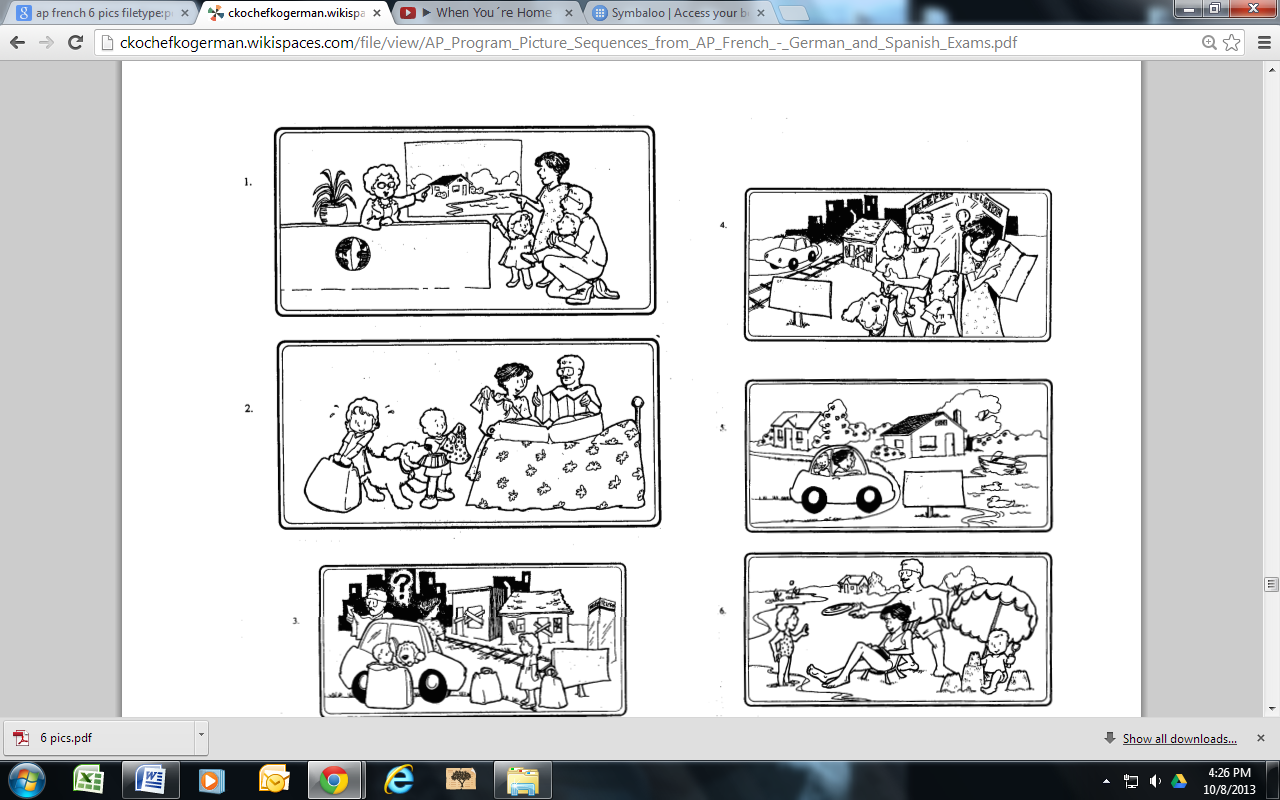 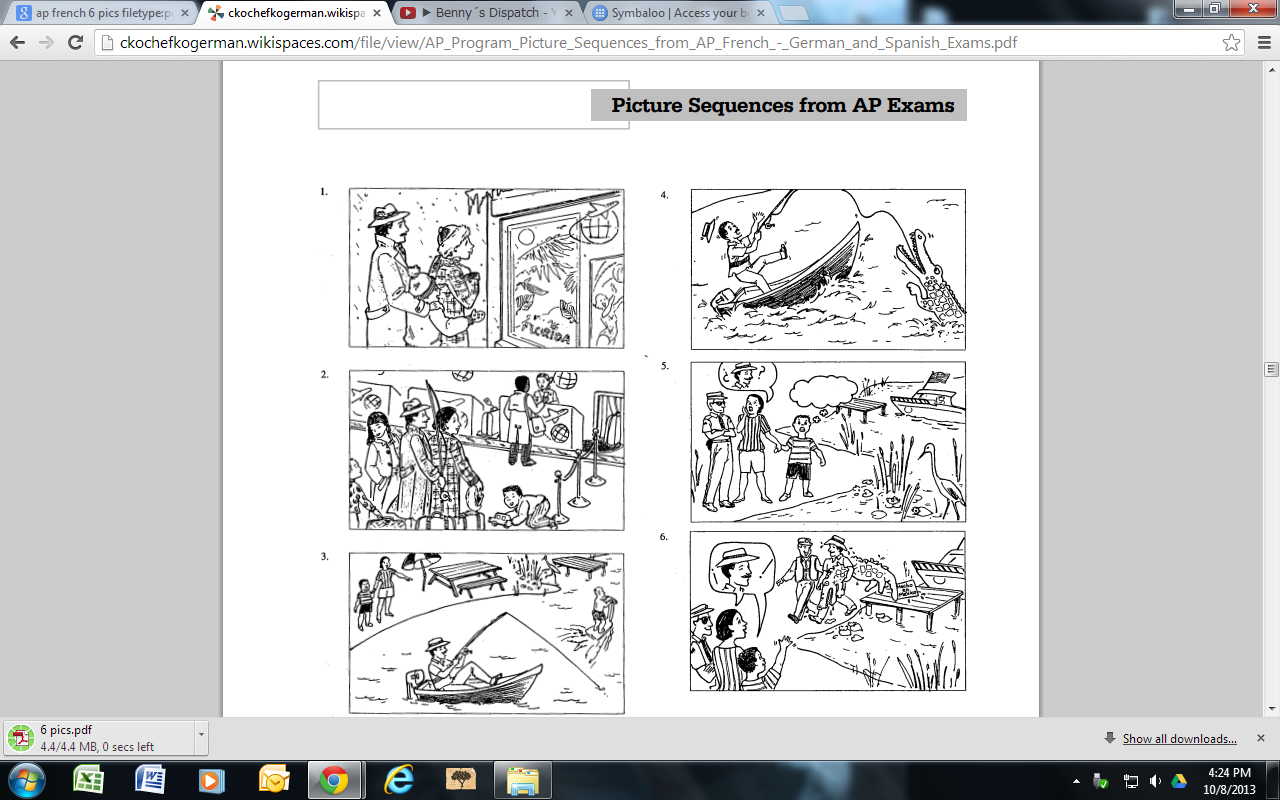 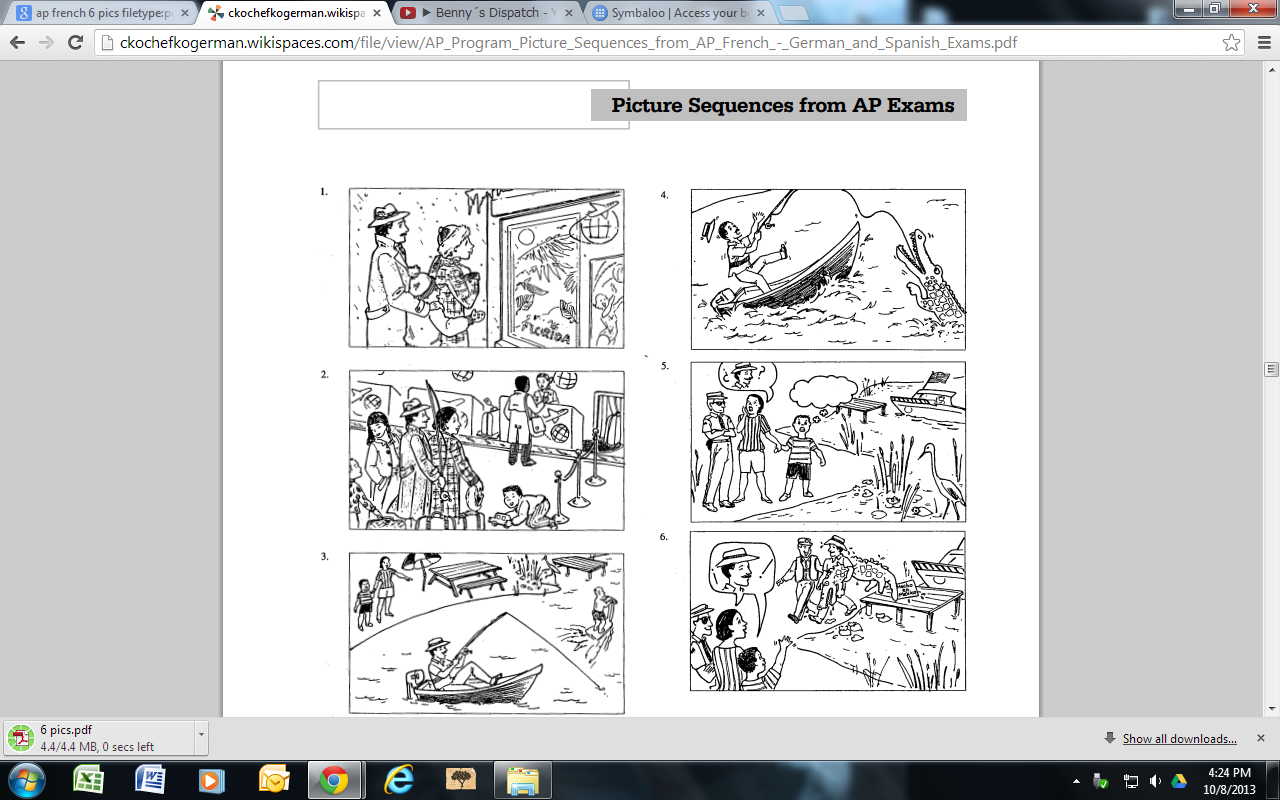 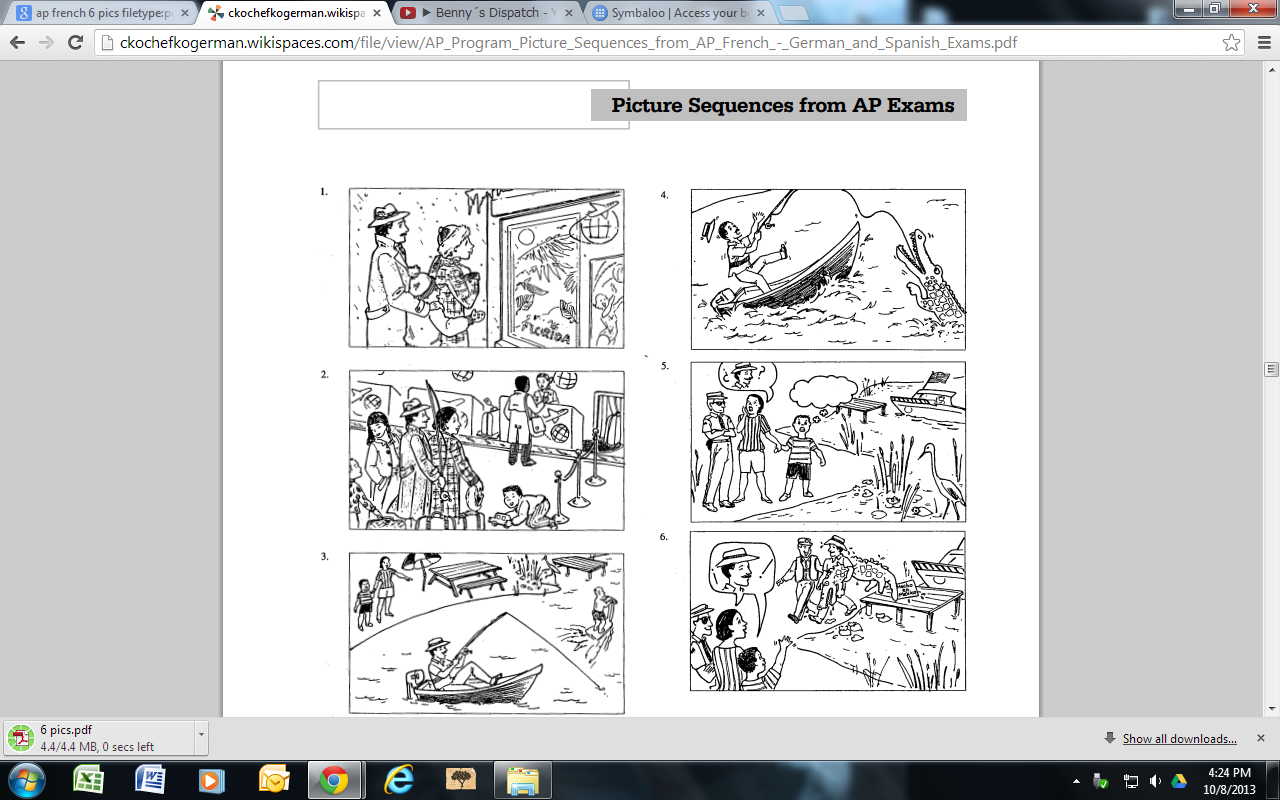 aller à la pêche = to go fishing
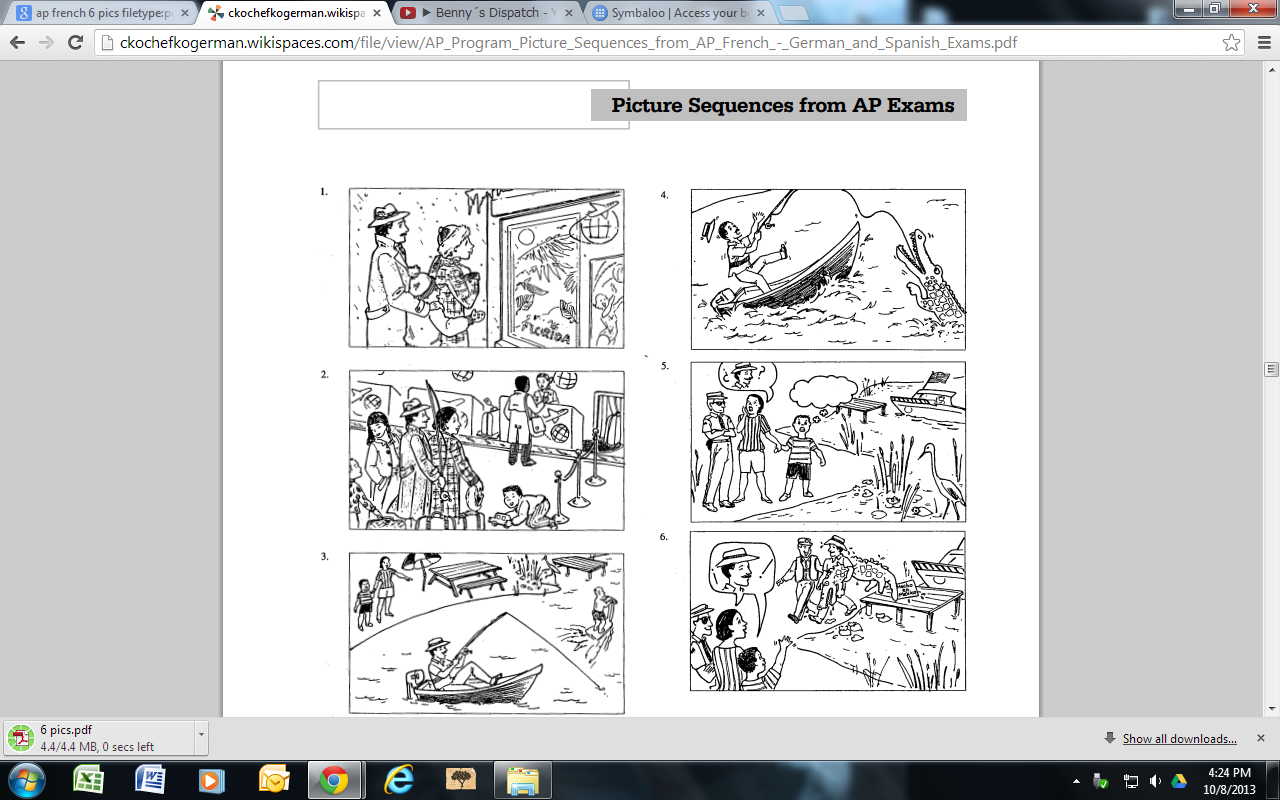 attraper = to catch
attaquer = to attack
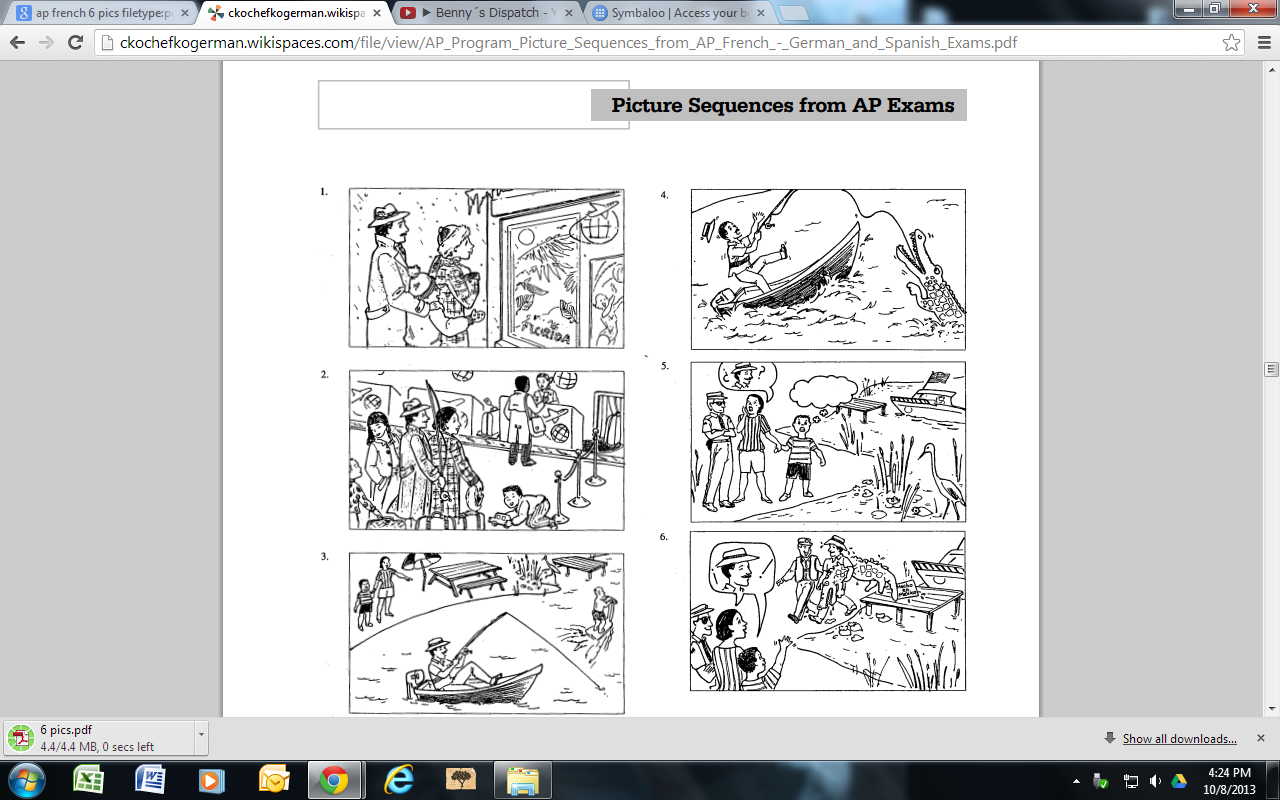 perdre = to lose
chercher = to look for
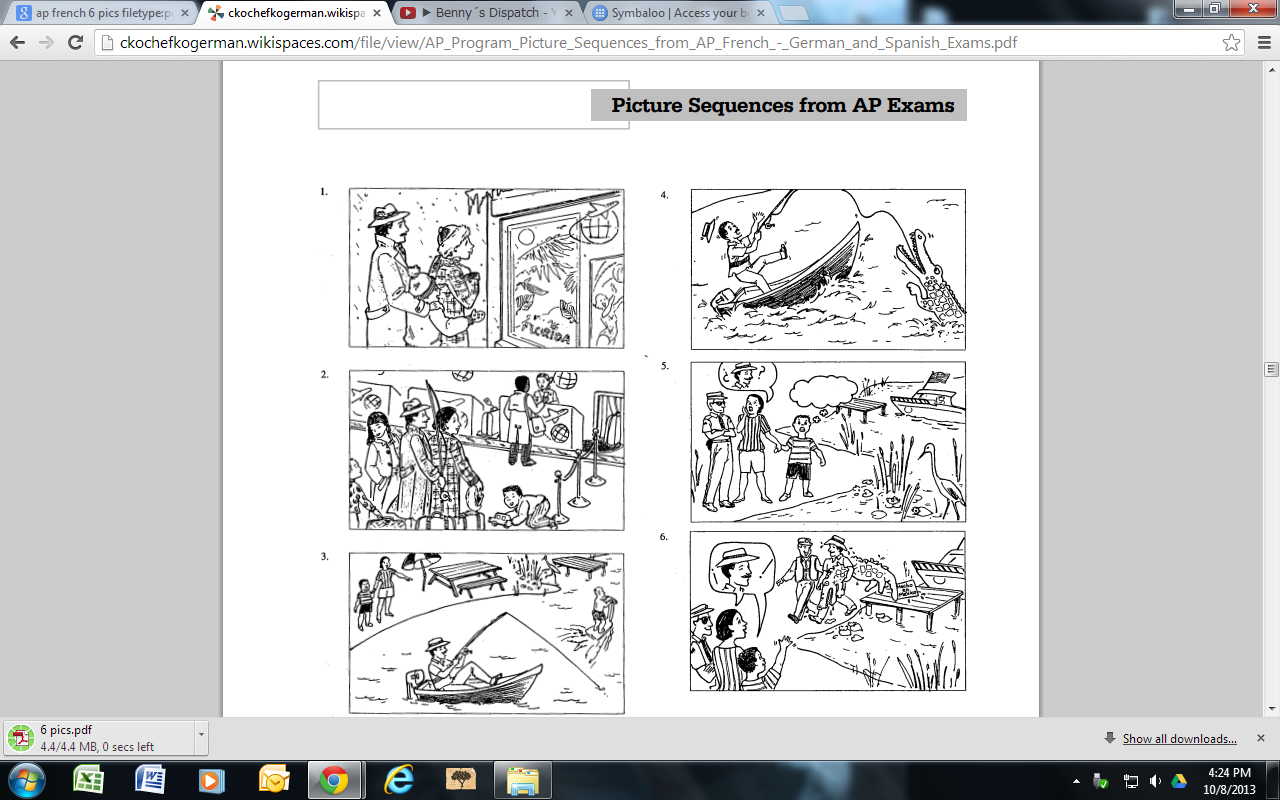 trouver = to find
dessinez
Dessinez une expérience du passé.  Exagérez comme Geoffroy!

Ecrivez une description de votre dessin (10 phrases)

Expliquez votre dessin:  « J’ai… »
Expliquez le dessin de votre partenaire:  « Il a… »
Expliquez le dessin à son artiste:  « Tu as… »
SONDAGE
Ecrivez 10 questions au sujet d’une vacances.

Ex)  Où est-ce que tu as voyagé?
          Est-ce que tu as utilisé un plan?

Pour des questions:
	où     quand     pourquoi     avec qui
Interrogation mardi
Bande dessiné